Enterprise
The importance of entrepreneurs and SMEs
Getting started....
Reflect on what you learnt about stakeholders from your prep work

Suggest what the main objectives are of at least two different stakeholder groups
[Speaker Notes: 5 minutes]
Learning Objectives
Identify the various stakeholders who are affected by a business

Explain the importance of entrepreneurs and SMEs to the primary, secondary and tertiary sectors of the UK economy.

Evaluate the impact of entrepreneurs  and SMEs on businesses and the economy
Stakeholders
Any individual or group which is affected by the business and so has an interest in its activities.

Stakeholders are not all driven by the same objectives

Not unusual for stakeholder groups to have conflicting views regarding a business’s activities – why?
In pairs – identify possible conflicts between different stakeholders...
[Speaker Notes: Choose students to identify the different stakeholders.
Use slide to define. 
Use questioning to get students to explain why conflict exists between particular stakeholder groups]
Possible conflicting aims of Stakeholders
Shareholders
High profit levels, positive corporate image, long term growth
Employees
Job security, good working conditions, high levels of pay, promotional opportunities
Customers
High quality products and services, low prices, good service, wide choice
Suppliers
Regular/increasing orders, prompt payment, steady growth
Local community
Employment opportunities, acting in a socially responsible manner
Government
Efficient use of resources, employment and training, complying with legislation
[Speaker Notes: Provide on handout]
Stakeholders
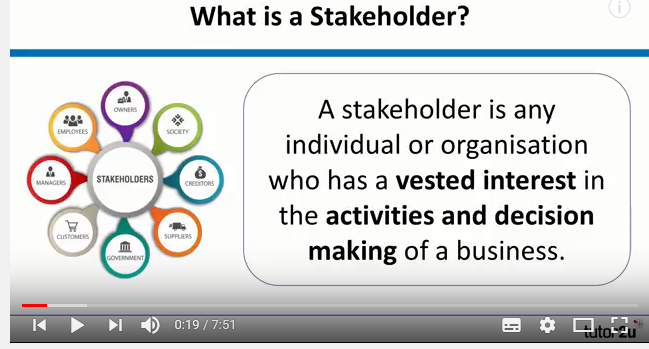 Why are entrepreneurs important to business and the economy?
They are innovative
Drive business forward
Create businesses that hire people /create new jobs
Boost economy by providing new products
Create demand for products which in turn create jobs for other businesses
Increase exports
Government benefits from taxation 
Community development
[Speaker Notes: Can provide better ways of doing things which can lead to new business
Help government through taxation]
Business Activity
Business activity can be conveniently divided into three sectors:

Primary
Secondary
Tertiary
Primary Sector
Extractive – produces raw materials e.g. iron ore (goes into making steel) and oil (that makes petrol, plastics etc.) 
Producing final products e.g. fish, oranges.
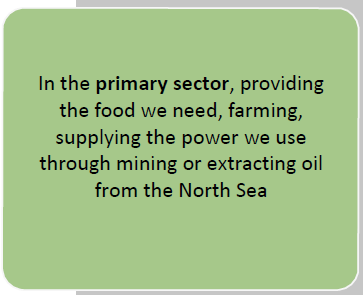 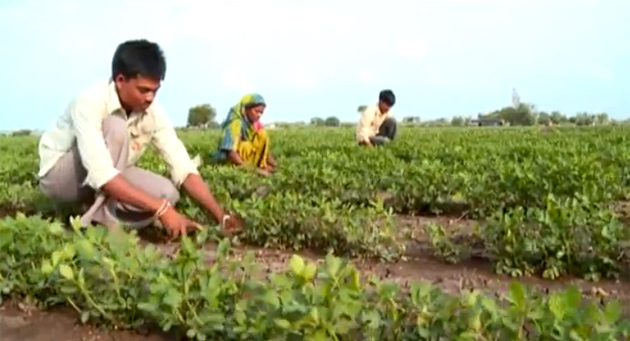 Secondary Sector
Manufacturing and construction industries make, build and assemble products
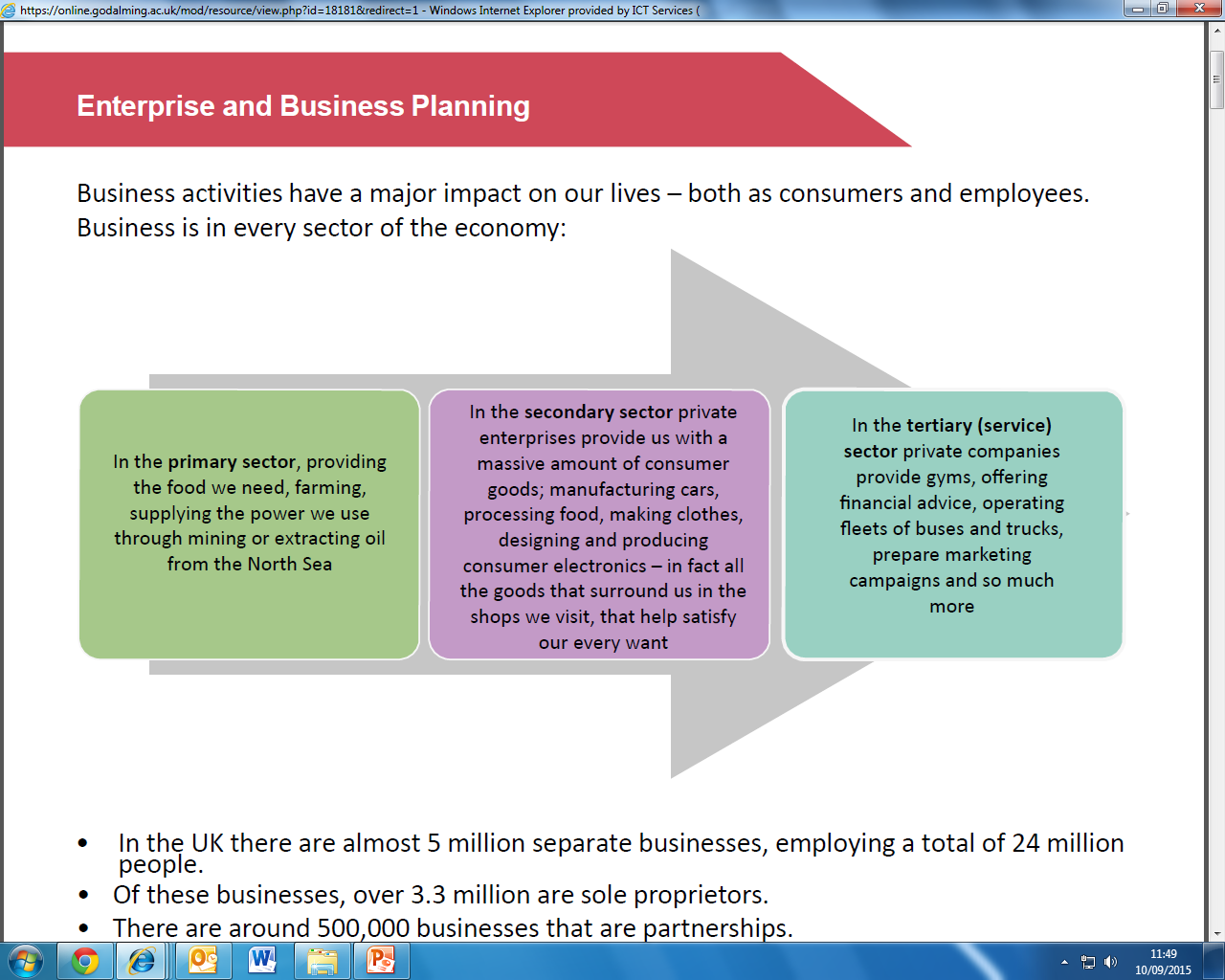 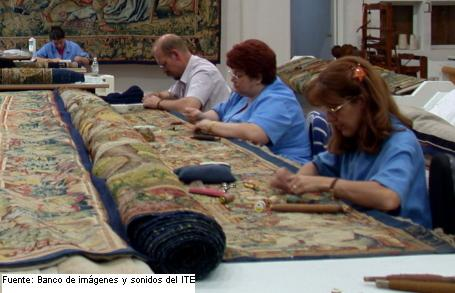 Tertiary Sector
Includes the provision of services.
Services give value to people but are not physical goods.
Direct services (to people e.g. police, hairdressing)
Commercial services (to business e.g. business insurance, financial services etc.)
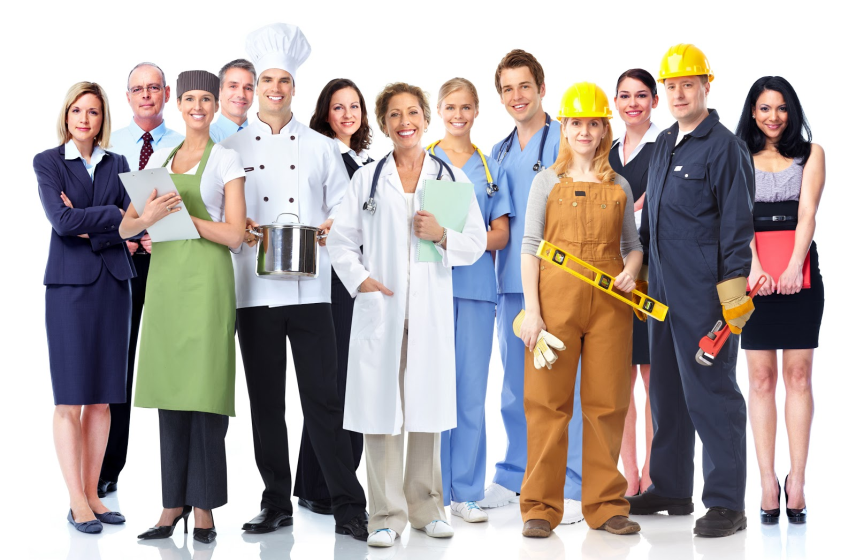 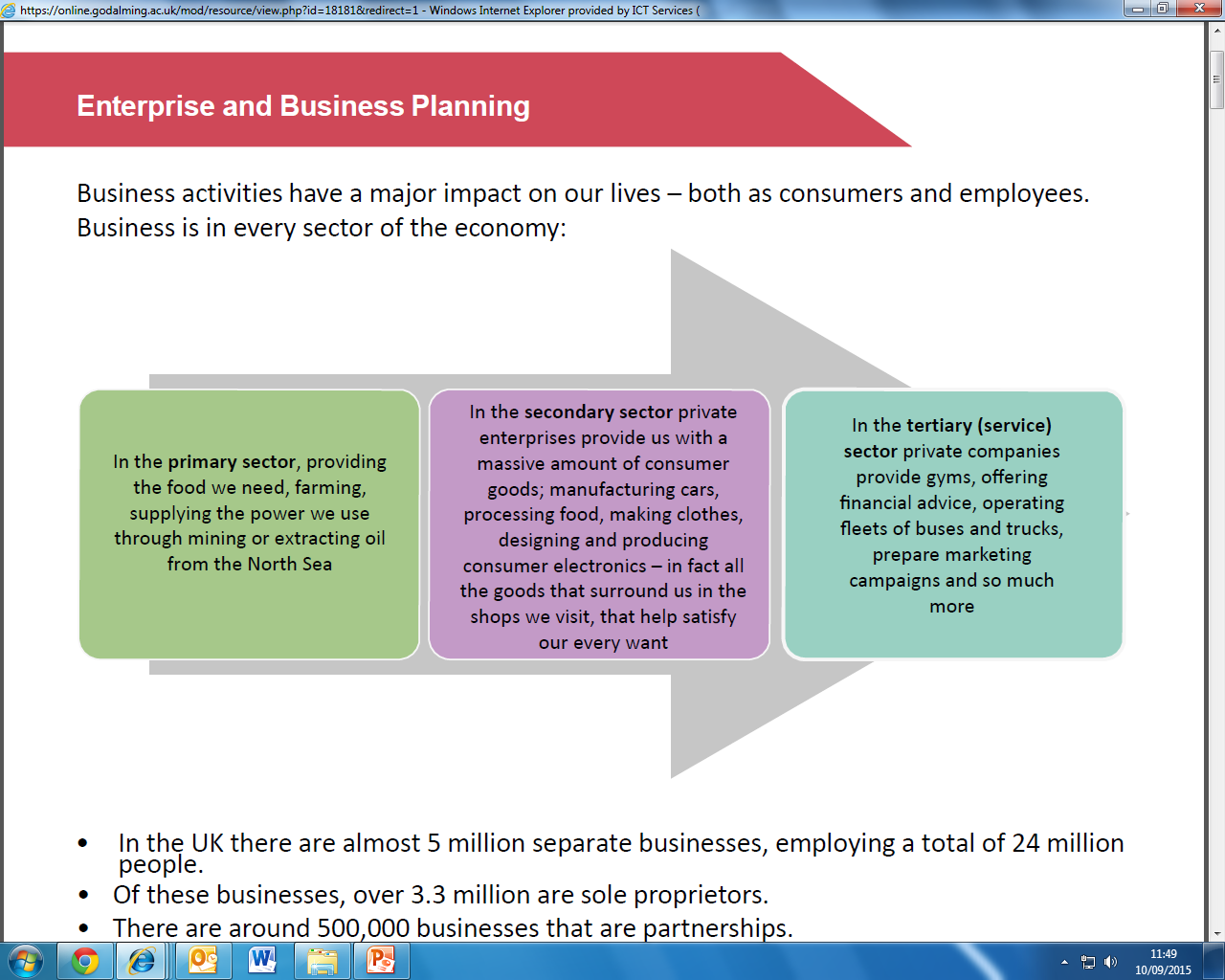 Activity 1
Look back at the notes you made about 2 successful entrepreneurs.

For one of the entrepreneurs consider the impact they have had on businesses and the economy.
Which business sector? How has their contribution helped that sector grow? 
What impact has that entrepreneur made on the economy?
Impact on stakeholders?
[Speaker Notes: 20 minutes]
Activity 2
Using the resources on Godalming Online, and other websites, gather information and statistics to help  you explain the importance of entrepreneurs to:
The primary, secondary and tertiary sector
The UK economy
You should also find out more about the different sectors
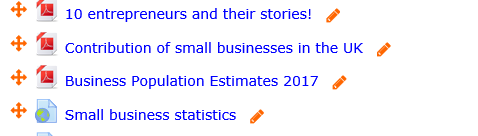 [Speaker Notes: Show the resources to use on screen and point out areas of interest (e.g. stats about employment that SMEs provide – pg 4 / SMEs by industry sector pg 12 of Business Population document)

Use the information found to write a succinct paragraph explaining the importance....]
What does explain mean? (AO3)
Explain (AO3): You will need to make a point, explain why the point is important and explain its significance to the question

Cause and effect

Knock on implications
What does evaluate mean? (AO4)
You will need to discuss two sides of an argument and consider more than one perspective

You will be required to consider limiting factors It is useful to consider the long term and short term issues

Involves you weighing up options and coming to a judgement/conclusions
Activity 3
Complete the Enterprise past paper questions.

Be mindful of the command words in the questions and the structure of your answer
Plenary
Explain how the interests of the owners of a business may conflict with the employees?
Homework
Complete the online enterprise quiz on GoL

Read and summarise the business plans notes
Purpose of business plans
Headings to include in business plan
Advantages of drawing up a business plan
(one side of A4 maximum)
Due Monday 19th September

Answer the James Dyson question
Due Tuesday 20th September